ЛЮБЛЮ  БЕРЕЗКУРУССКУЮ
Батырева Наталья Геннадьевна
пгт. Междуреченский
воспитатель МБДОУ
д/с «Красная шапочка»,
II категория
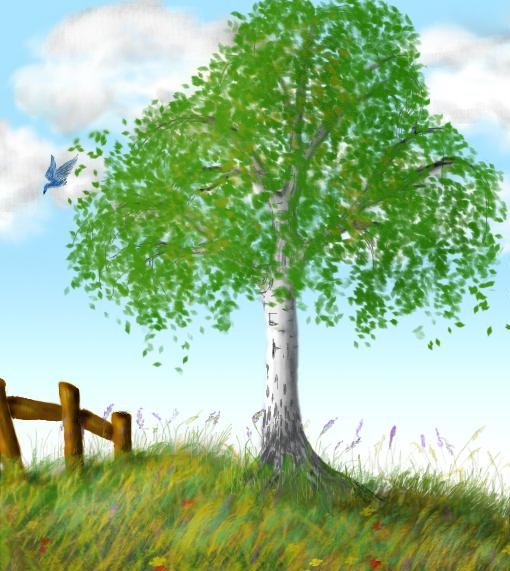 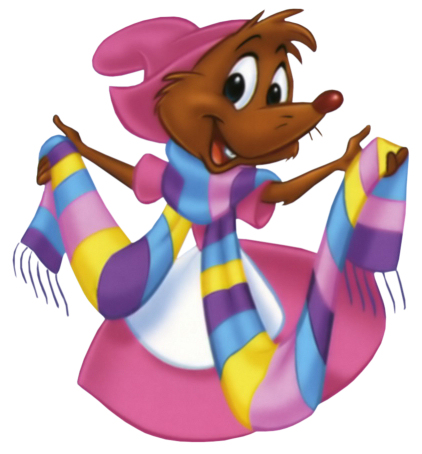 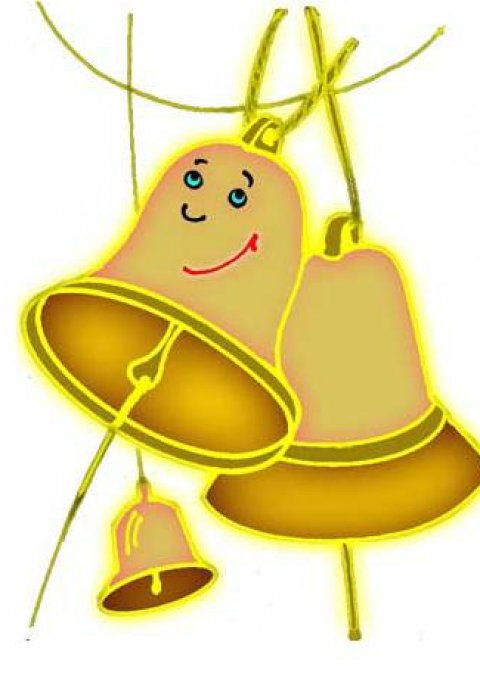 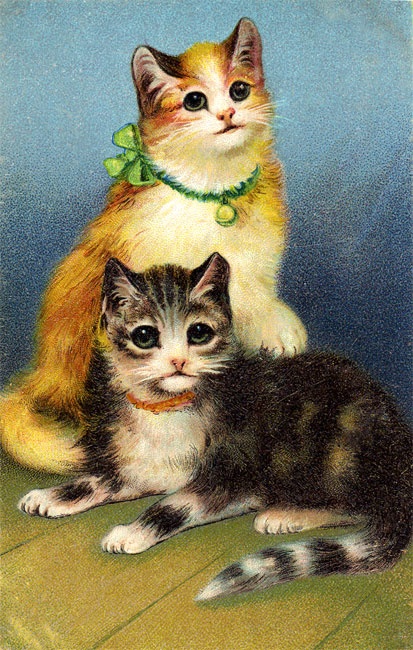 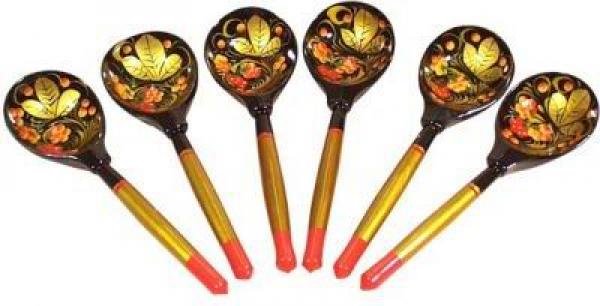 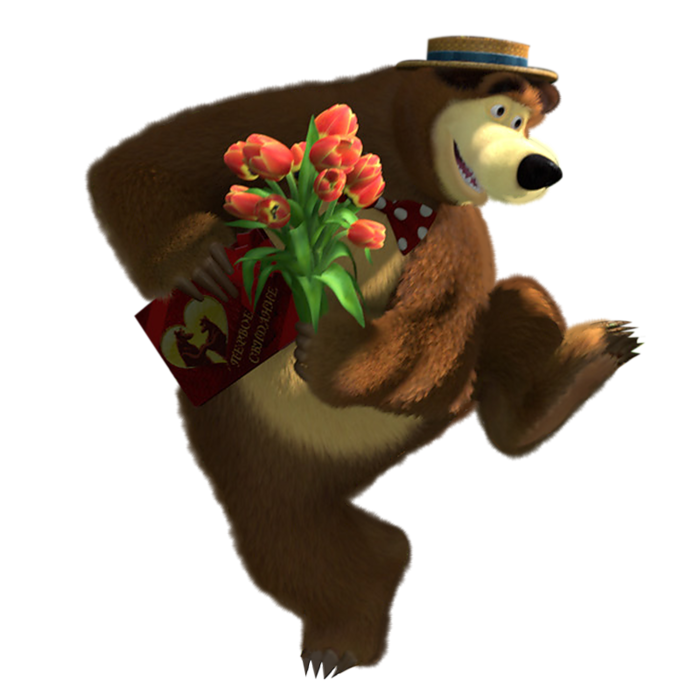 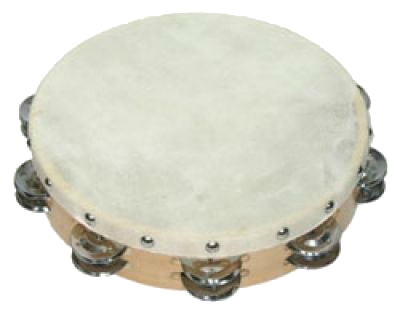 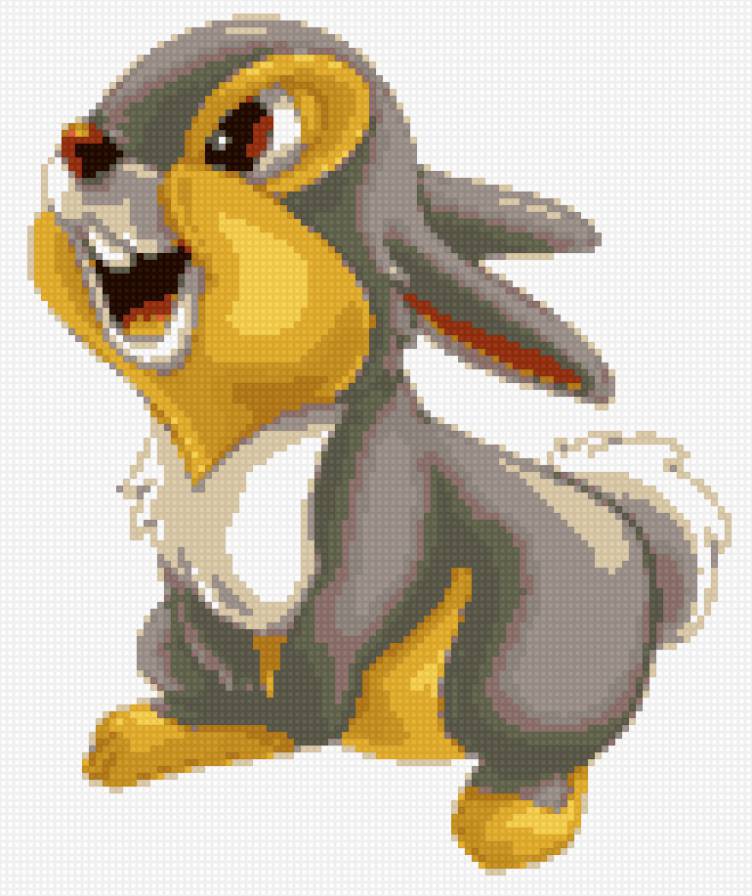 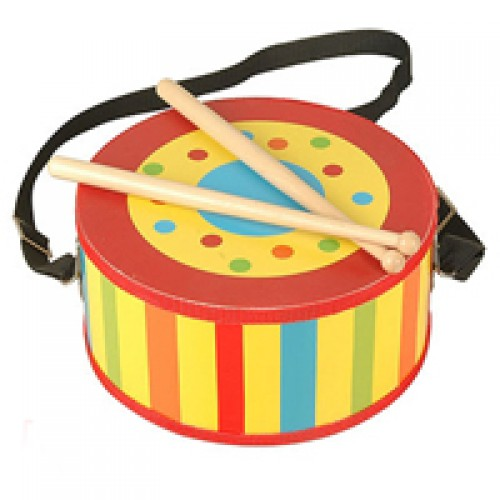 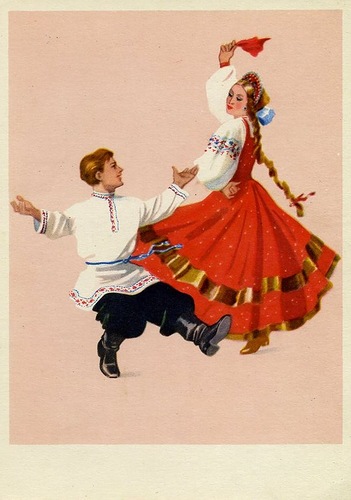 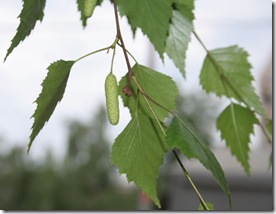 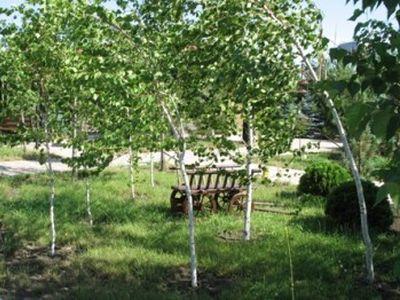 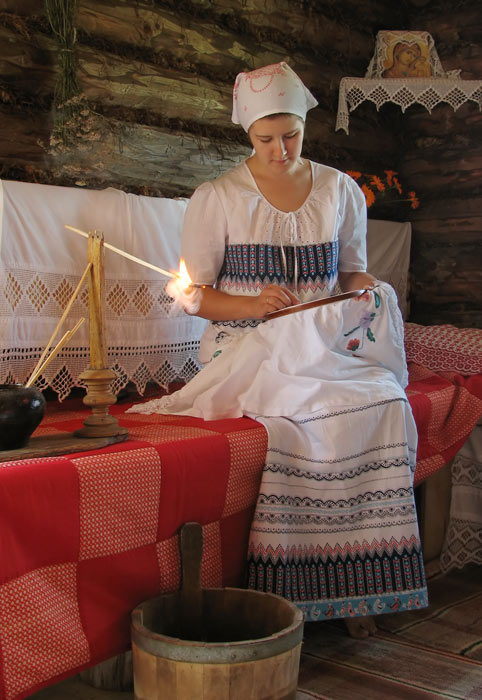 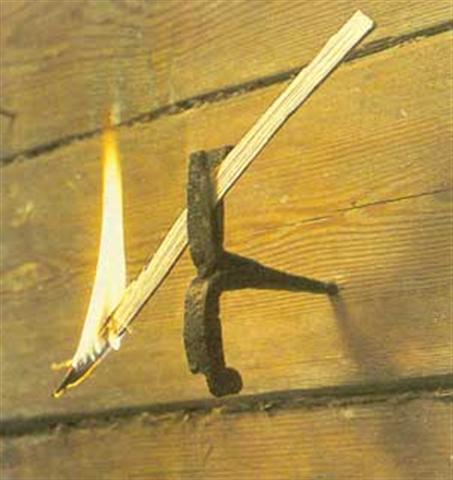 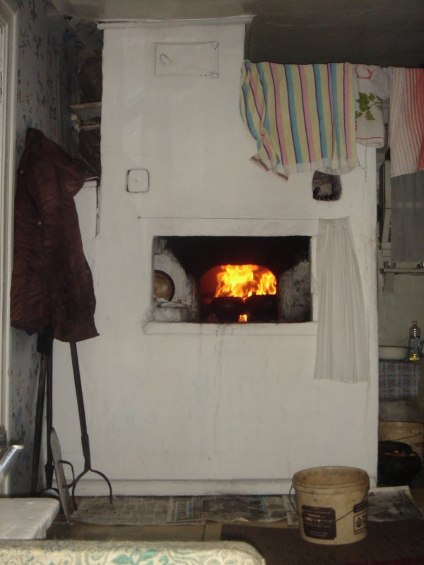 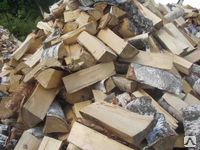 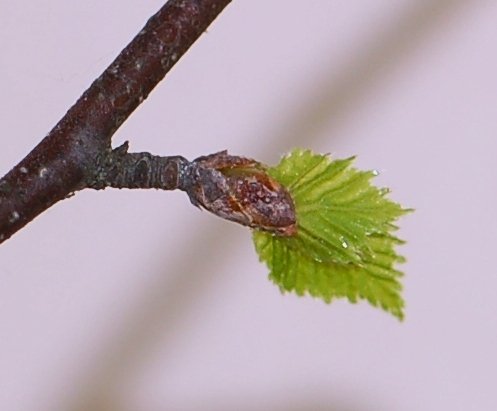 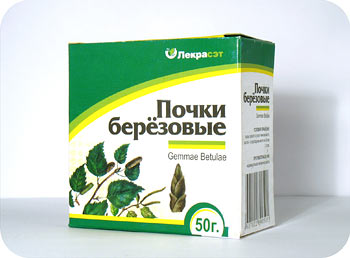 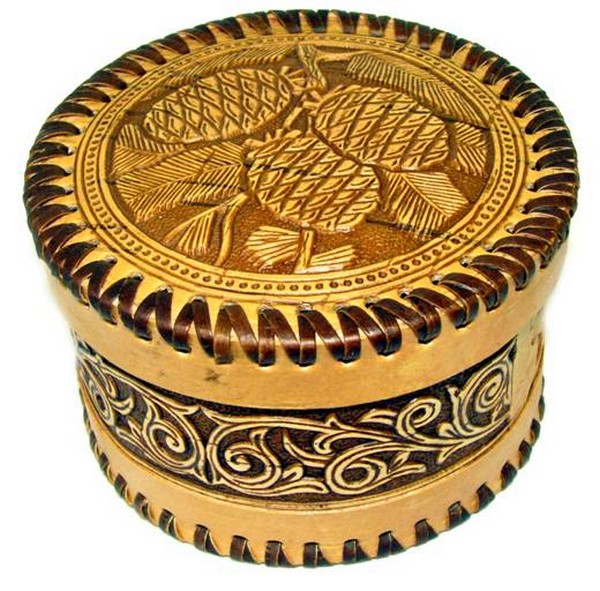 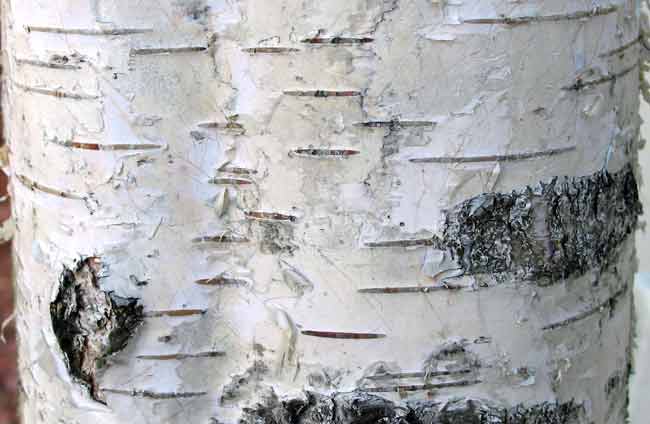 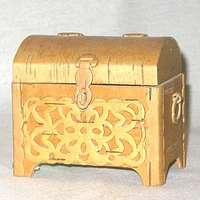 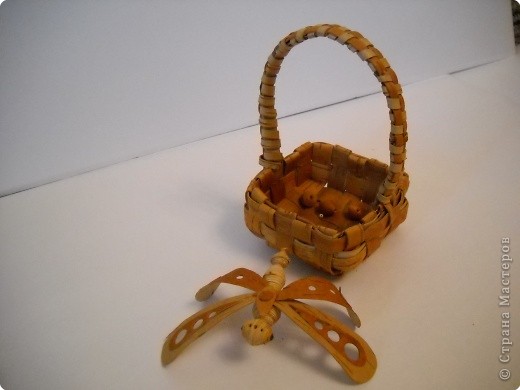 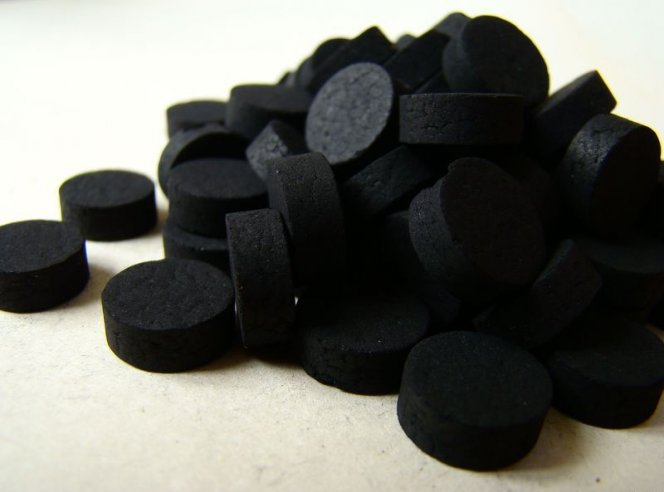 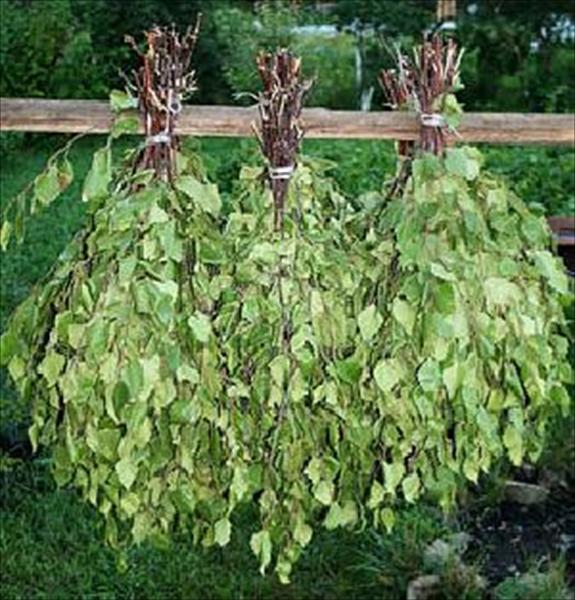 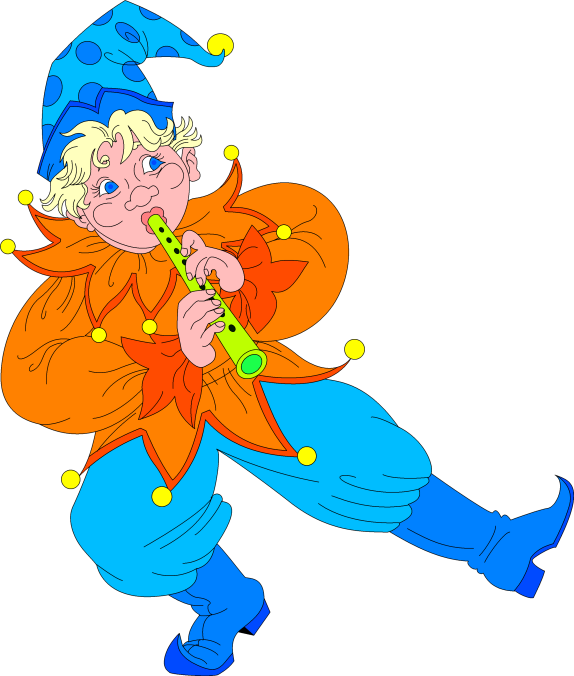 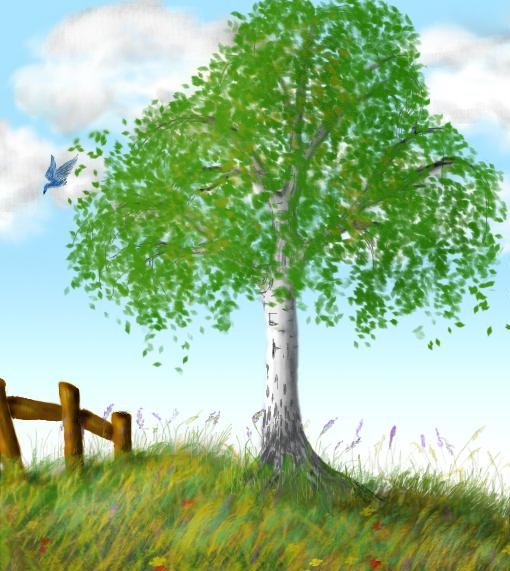